تعریف
فرآیند پرستاری مجموعه ای اعمال منظم و سیستماتیک پیوسته ، پویا و مداوم که در جهت رسیدن به اهداف خاص صورت می گیرد و در کل مجموعه اقداماتی است که روان پرستار در جهت برنامه ریزی و ارائه مراقبت های پرستاری صورت می دهد
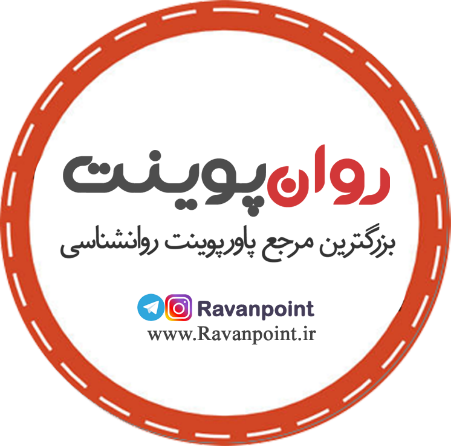 این فرآیند خاص بیمار نمی باشد بلکه علاوه بر بیمار خانواده یا جامعه را هم در بر می گیرد و در این روند پرستار انتظار دارد با بیمار و اطرافیان و دیگر افراد تیم بهداشتی ارتباط برقرار می کند و به کمک آنها طرح مراقبتی را تنظیم نماید
فرآیند پرستاری در بهداشت روان تمرکز بر ارتباط درمانی دارد و هدف آن تعامل بین پرستار و بیمار و باهدف افزایش توانایی و یکپارچگی و بهبود رفتار سازگارانه در مقابله با شرایط استرس زای زندگی می باشد که این فرآیند در روان پرستاری در سه حیطه فرد ، خانواده ، جامعه کاربرد دارد 
فرآیند پرستاری اعمال مستقلی از جانب پرستار در جهت مراقبت انسانی از بیمار می باشد که نیاز به دستور پزشک ندارد
ویژگی های فرآیند پرستاری
مراحل اجرای آن به صورت متوالی و سلسله مراتب می باشد مراحل به صورت پیوسته می باشد که و موقعیت در هر مرحله بستگی به مرحله قبلی دارد مراحل مکمل هم به صورت پویا می باشند ، زیرا ممکن است مرحله نهایی ، شروع مجددی برای مرحله قبل و بعدی باشد
مراحل فرآیند پرستاری
فرآیند پرستاری طبق کتاب پرستاری روانی جامع سال 1987 ، به 5 مرحله تقسیم شد : 1- بررسی و شناخت 2- تشخیص 3- تعیین برآیندهای مورد انتظار ( اهداف ) 4- مداخلات پرستاری ( برنامه ریزی – اجرا ) 5- ارزشیابی
بررسی و شناخت
با شناسايي نيازهاي پرستاري بيمار ، در اين مرحله پيام هاي کلامي و غير کلامي که منابع مختلف دريافت مي شوند به عنوان اساس نيازهاي پرستاري بيمار به شمار مي روند. يکي از مهم ترين منابع دريافت اطلاعات ، مدارک و پرونده پذيرش بيمار است که حاوي مشخصات فردي ، تاريخچه بيماري، بررسي آزمايشگاهي ،‌پرونده پزشکي بيمار ، مصاحبه بيمار و خانواده اش مي باشد.
بررسی و شناخت شامل
بررسي روانشناختي شامل بررسي تمام مسايل رواني بيمار 
بررسي اجتماعي بيمار 
بررسي رفتاري
بررسي پزشکي
تهيه شرح حال
1)اطلاعات شناسايي/ID
2)شکايت عمده/ CC
3)سابقه بيماري فعلي(سير بيماري)/ PI
4)بيماري هاي قبلي/ PMH
5)سابقه خانوادگي/ FH
6)تاريخچه زندگي فردي/ PH
7)سابقه شغل/ OH
8)سابقه زناشويي / MH
9)سابقه نظامي
10)سوابق قانوني
11)سابقه مصرف مواد
12)فعاليت هاي اجتماعي
13)وضعيت فعلي زندگي بيمار
معاينه وضعيت رواني:
توصيف کلي( ظاهر، فعاليت رواني-حرکتي، نگرش نسبت به معاينه کننده)
خلق و عاطفه
تکلم
اختلالات درکي
تفکر( فرم ، محتوا ) 
وضعيت حسي و شناختي ( سطح هوشياري ، حافظه ، تمرکز ، توجه ، جهت يابي و معلومات)
قضاوت و بينش
قابليت اعتماد
توصيف کلي:
ظاهر
فعاليت رواني-حرکتي
نگرش نسبت به معاينه گر
هيجانات:
خلق
بايد از خود بيمار در مورد احساساتش  سوال کرد تا متوجه وضعيت خلق او شد. اصطلاحاتي را که بيمار براي توصيف خلق خود بيان مي کند يادداشت کنيد 
عاطفه
عاطفه را بايد از نظر تناسب شدت نيز بررسي کرد. عاطفه ممکن است با خلق هماهنگ باشد يا نباشد. ممکن است سطحي يا کند و يا بيمار ظاهر بي تفاوت داشته باشد.
تفکر:
فرم فکر
محتواي فکر
بررسي تفکر انتزاعي
سيستم هاي حسي و شناختي:
سطح آگاهي و هوشياري
جهت يابي
حافظه
تمرکز و توجه
معلومات و هوش
ادراک:
اختلالات ادراکي در بيماران رواني به صورت توهم و خطاي درکي ( ايلوزيون ) مشخص مي شود . بايد مشخص کرد توهم بيمار در کدام يک از حواس بيمار است . براي بررسي وجود توهم مي توان سوالاتي نظير ( آيا تا به حال صداهايي شنيده است که ديگران نمي شنوند ) انجام داد.
قضاوت:
منظور بررسي واکنش بيمار در موقعيت هاي اجتماعي است و مي توان از بيمار سوال کرد که "اگر اينجا آتش بگيرد او چه کار خواهد کرد " . پاسخ هاي غير واقع بينانه حاکي از اختلال در قضاوت بيمار است .
بينش:
منظور ميزان آگاهي بيمار از بيماري خود است . بينش 3 سطح دارد :‌بينش کامل ، بينش نسبي و فقدان بينش. بيماراني که علائم روان پزشکي خود را نتيجه يک اختلال رواني مي دانند و معمولا براي درمان خود به مراکز رواندرماني مراجعه مي کنند از بينش کامل برخوردار هستند. بينش نسبي در بعضي از بيماران سايکوتيک ديده مي شود که به بيماري خود آگاهي نسبي دارد. گروهي نيز کاملا بيماري خود را انکار مي کنند.
در انتها با بررسی و شناخت پرستار باید اطلاعاتی در زمینه موارد زیر به دست آورد 
1- وجود یا فقدان اختلال روان 
2- وجود مشکلات احتمالی در وضعیت جسمانی 
3- شناسایی عوامل مستعد کننده و تسریع کننده 
4- شناسایی عوامل موثر در پیش آگهی بیماری 
5- بررسی نقاط ضعف و قدرت بیماری
بررسی شخصیت قبل از بیماری 
بررسی سیستم های حمایتی و شغلی 
بررسی وجود یا عدم وجود افکار خودکشی و دیگر کشی 
شناسایی مشکلات بالفعل و بالقوه 
شناسایی مکانیسم های دفاعی که بیمار استفاده می کند
تشخیص پرستاری
تشخیص پرستاری به معنای پی بردن به نیازهای اساسی رفع نشده بیمار و قضاوت در مورد سلامتی بیمار به غیر از آنچه که پزشک تشخیص داده یا به عبارتی تشخیص نیازهای بیمار توسط پرستار با هدف کمک به بیمار و خانواده وی می باشد
تشخیص پرستاری فرآیندی است در مورد بیمار یا موقعیت او به محیط پیرامون یا وضعیت وی در محیط بعد بررسی بیمار و پیرامون وی محیط او باید با بیان و جمله ای مناسب آنها را به هم ربط دهیم 
الف- رایج ترین شیوه آن استفاده از کلمات ( بستگی یا وابستگی ) ، همراه یا لازمه است ، مانند : بستگی به ، به همراه 
ب- از کلمه علت یا به علت زمانی استفاده می کنیم که رابطه علت و معلول معلوم باشد که بهتر است بجای کلمه به علت از عبارات ( ارتباط با ) ، مربوط به استفاده شود ، زیرا هر دوی آنها نشاندهنده ، تشخیص پرستاری است تشخیص های پرستاری را بر اساس واکنش بیمار نه نیاز بیمار بنویسد و آنها را بر اساس اهمیت و اولویت نوشته
به طور کلی تشخیص پرستاری نشان دهنده سطوح مختلف سلامتی یا تغییرات دائمی یا موقتی در مراحل زندگی می باشد که شامل تغییرات فیزیولوژیکی ، روانی ، اجتماعی ، فرهنگی و رشد و تکامل جسمی و روحی می باشد.
به عبارتی نقش پرستار در مرحله تشخیص پرستاری مشاهده رفتار و احساسات بیمار است
نمونه های تشخیص پرستاری
خلق افسرده بیمار همراه با انزوای اجتماعی 
واکنش غم و اندوه در ارتباط با جدا شدن از همسر 
عدم اعتماد به نفس در ارتباط با مصرف مواد مخدر 
انزوا اجتماعی همراه با رفتار پرخاشگرانه و سوء ظن
اهداف معیارها و برآیندهای مورد انتظار
در تدوین اهداف باید به نکات زیر توجه کرد 
اهداف واضح ، روشن و واقع بینانه و قابل دستیابی باشد 
اهداف باید به صورت افعال رفتاری و کارهایی که از بیمار سر می زند یا انتظار داریم طراحی شود 
اهداف باید قابل ارزیابی و قابل مشاهده باشد 
اهداف باید به صورت کوتاه ، متوسط و بلند مدت تدوین شود 
دستیابی به اهداف باید توسط مداخلات پرستاری صورت گیرد
به طور کلی اهداف یا برآیندهای قابل انتظار باید به طوری طراحی شوند که بعد از برنامه ریزی و اجرای تدابیر پرستاری تغییراتی در وضع روحی ، جسمی ، اجتماعی بیمار صورت گیرد این اهداف باید به طور واضح و روشن برآیندهای مورد انتظار را توضیح دهند در یک دوره زمانی کوتاه 1 تا 10 روزه صورت گیرد
تقدم و اولویت تعیین اهداف تحت تاثیر عوامل زیر است
تقدم تشخیص پرستاری با هماهنگی بیمار خانواده گروه یا جامعه صورت می گیرد بررسی شدت مشکل سلامتی با وضعیت زندگی ، مشکلات بالقوه بالفعل 
قبول مراقبت های پرستاری توسط بیمار 
به صرفه بودن هزینه وقت و انرژی بین پرستار ، بیمار خانواده و جامعه
مداخلات پرستاری ( برنامه ریزی و اجرا )
گام بعدی تدوین برنامه و اقدامات مناسبی است که به صورت مطلوب پرستار را به سمت پیشبرد اهدافش سوق می دهد که در این راستا پرستار با توجه به علم و دانش و تجربه خود تلاش می کند بهترین و مناسب ترین روش را انتخاب کند در این برنامه ریزی پرستار باید مشکلات را بر اساس اولویت ها دسته بندی نماید و بعد بر اساس آن برنامه ریزی کند تا در نهایت مراقبت های پرستاری را طبق برنامه تدوین شده انجام دهد به طور کلی تدابیر با همان مداخلات پرستاری جهت برآوردن برآیندهای مورد انتظار برنامه ریزی و اجرا می شوند که این تدابیر باید متناسب با موقعیت و رفتار بیمار انجام گیرد به طور کلی هدف این اعمال ، جلوگیری یا حل مشکل به همراه ارتقاء و بهبود شرایط می باشند مداخلات و اجرای برنامه باید بر اساس تشخیص پرستار صورت گیرد و در جهت رسیدن به اهداف تنظیم شود و برنامه ریزی به طور مداوم اجرا شود و بر اساس شرایط بیمار ، تجدید و بازنگری صورت گیرد در مجموع می توان گفت برنامه مراقبت پرستاری اساس اجرای فرآیند پرستاری می باشد
انواع مداخلات پرستاری در اختلالات روانی بر اساس استانداردهای روان پرستاری عبارتند از
ارتباط درمانی : جهت بهبود یا باز یافتن توانایی های قبلی و جلوگیری از ناتوانی های بعدی می باشد 
آموزش بهداشت روانی : بالا بردن سطح آگاهی و اطلاعات بیماران ، در زمینه بیماری و رویدادهای استرس زا که اقدامات لازم سبب شناخت استرسورها و کنار آمدن با مشکلات می شود 
فعالیت خود مراقبتی پرستار از توانایی های بیمار در جهت فعالیت های روزانه برای تغییرات سازنده در رفتار بیمار استفاده می کند
درمانهای جسمی : پرستار به کمک دستورات دارویی و اقدامات درمانی نظیر شوک و بررسی تاثیر و عوارض آنها می تواند به نتایج مورد نظر درمانی برسد 
روان درمانی پرستار می تواند به کمک روان درمانی فردی ، گروه خانواده و سایر روش های درمانی در جهت سازش یا کاهش رفتارهای ناهنجار به بیمار کمک کند
در تقسیم بندی دیگر مداخلات پرستاری به سه فعالیت عمده خلاصه می شود
فعالیت های حمایتی موجب افزایش سازگاری و توانایی های فردی و ایجاد آرامش و جلوگیری از بروز مشکلات جانبی می شود و فرد را در جهت بدست آوردن سلامت مجدد هدایت می کند 
فعالیت تولیدی سبب ایجاد انگیزه و توانایی در فرد می شود که باعث بکارگیری شیوه های جدید و موثر جهت مقابله با استرس و بحران می شود
فعالیت حفاظتی این مداخلات باعث بهبود و بهتر شدن وضعیت بیمار می شود و از بروز خودکشی و دیگر کشی جلوگیری می کند و اغلب برای بیمار ، محیطی امن و مناسب جهت حفاظت و ادامه روند درمانی به وجود می آورد
ارزشیابی
این مرحله آخرین قسمت فرآیند پرستاری می باشد که بر اساس واکنش بیمار به اقدامات پرستاری و میزان دستیابی به اهداف از پیش تعیین شده تدوین شده است و اساس ارزشیابی را برنامه مراقبت پرستاری تشکیل می دهد
به طور کلی ارزشیابی به معنی بررسی و جمع آوری اطلاعات جدید می باشد که در این بین ممکن است مشکلات جدیدی ، کشف و برنامه ریزی و روش اجرای حل مشکل تغییر کند که انجام ارزشیابی صحیح بستگی به اهداف و مداخلات مشخص و قابل اندازه گیری دارد
انجام این روش باید به طور مداوم و سلسله وار در سه مرحله صورت گیرد
الف( ابتدا استانداردها و ویژگی هایی را که مد نظر پرستار می باشد را بر اساس تشخیص و اهداف پرستاری تنظیم و معلوم می نماییم 
ب( در قسمت بعدی وضعیت بیمار را بر اساس اهداف از قبل تعیین شده گردآوری می کند 
ج( مرحله سوم اطلاعات و داده های گردآوری شده را با برآیندها و نتایج قابل انتظاری که وجود دارد مقایسه و مشاهده می کنیم و می بینیم چقدر در پیشبرد فرآیند موفق بودیم و در صورت وجود مشکلات سعی در انتخاب و تهیه راه حل مناسب می نماییم .
Conditions o use
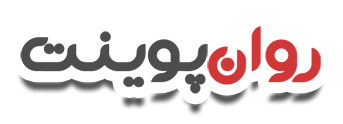 دانلود رایگان پاورپوینت های روانشناسی


© Copyright Ravanpoint.ir
http://www.ravanpoint.ir

Contact: info@ravanpoint.ir